PREMIER LOGISTICAL CENTER
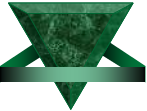 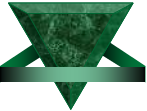 Fort Hood & Truck Center Seeking Assistant Sales Clerk  that is responsible, organizing and coordinating office operations and procedures in order to ensure organizational effectiveness and efficiency. Military Spouse and Dependents  preferred but not mandatory.
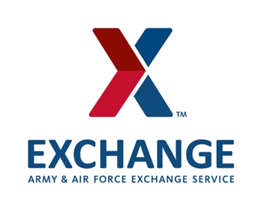 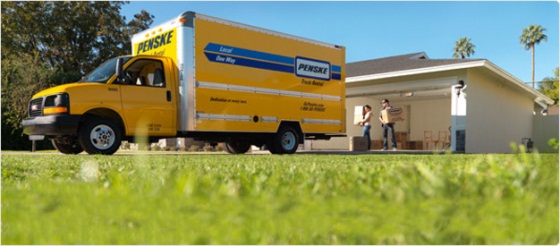 SME’S
SHIPPING & MOVING 
MOVING BOXES 
PACKING MATERIALS
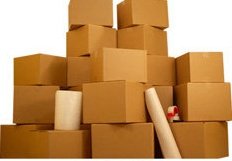 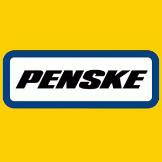 866-697-3501
premiergroup1@hotmail.com
plchdq@gmail.com
Bldg 87030 Old Ironside & Martin Drive.